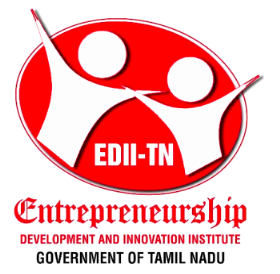 Title (as per IVP Application)
Company Name & Logo
Knowledge Partner
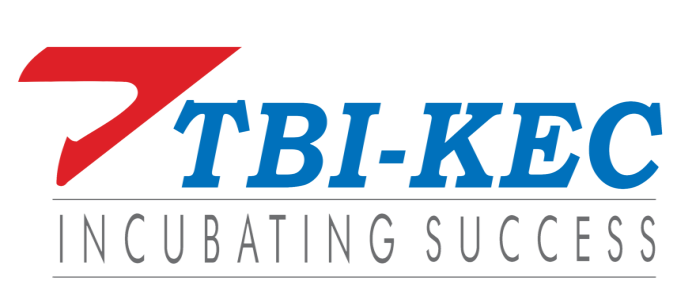 Problem addressed
Current available solution which is in use
What is your proposed innovation?
How is your proposed innovation useful/ how it is advanced from the current available solution?
Impact your proposed innovation will bring?
What are the projected milestones with estimated timeline of completion?
Who are your competitors? What is your competitive advantage?
Detailed financial split-up of your project
Competency of your team
Thank You